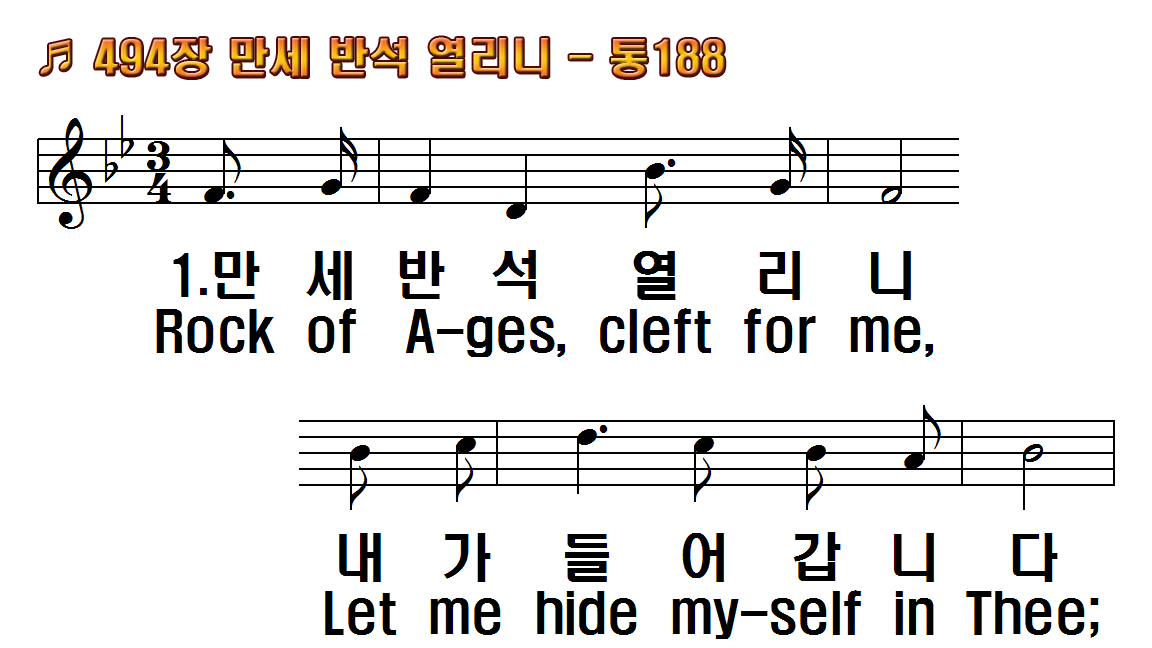 1.만세반석 열리니
2.내가 공을 세우나
3.빈손 들고 앞에 가
4.살아생전 숨쉬고
1.Rock of Ages, cleft for me,
2.Not the labors of my hands
3.Nothing in my hand I bring,
4.While I draw this fleeting
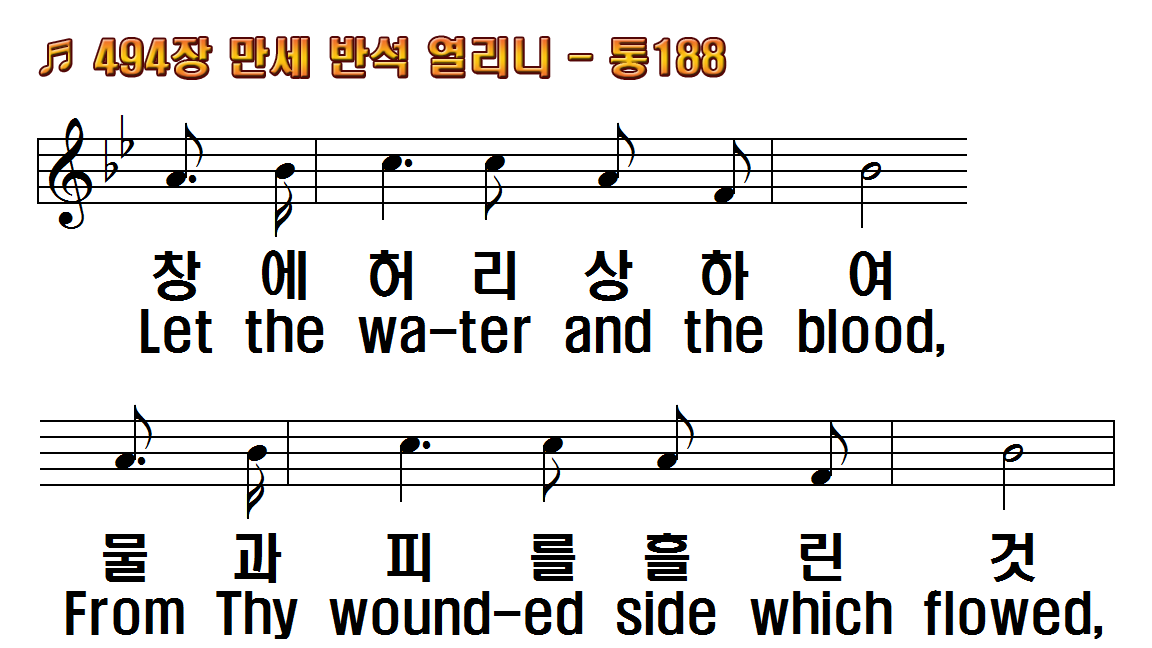 1.만세반석 열리니
2.내가 공을 세우나
3.빈손 들고 앞에 가
4.살아생전 숨쉬고
1.Rock of Ages, cleft for me,
2.Not the labors of my hands
3.Nothing in my hand I bring,
4.While I draw this fleeting
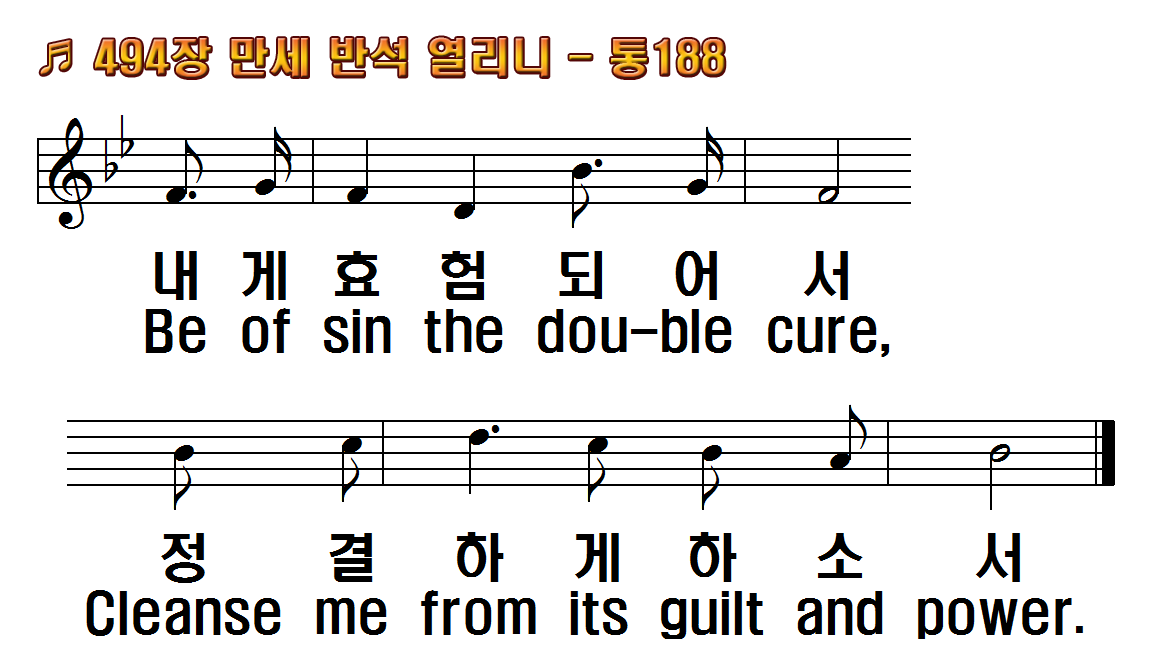 1.만세반석 열리니
2.내가 공을 세우나
3.빈손 들고 앞에 가
4.살아생전 숨쉬고
1.Rock of Ages, cleft for me,
2.Not the labors of my hands
3.Nothing in my hand I bring,
4.While I draw this fleeting
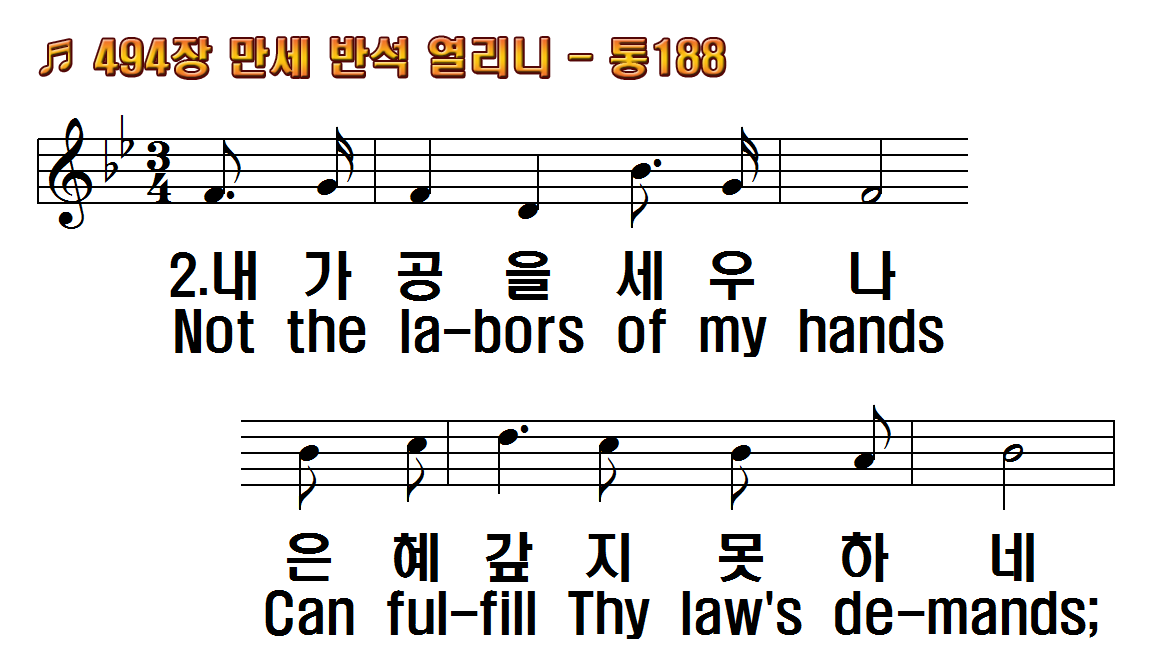 1.만세반석 열리니
2.내가 공을 세우나
3.빈손 들고 앞에 가
4.살아생전 숨쉬고
1.Rock of Ages, cleft for me,
2.Not the labors of my hands
3.Nothing in my hand I bring,
4.While I draw this fleeting
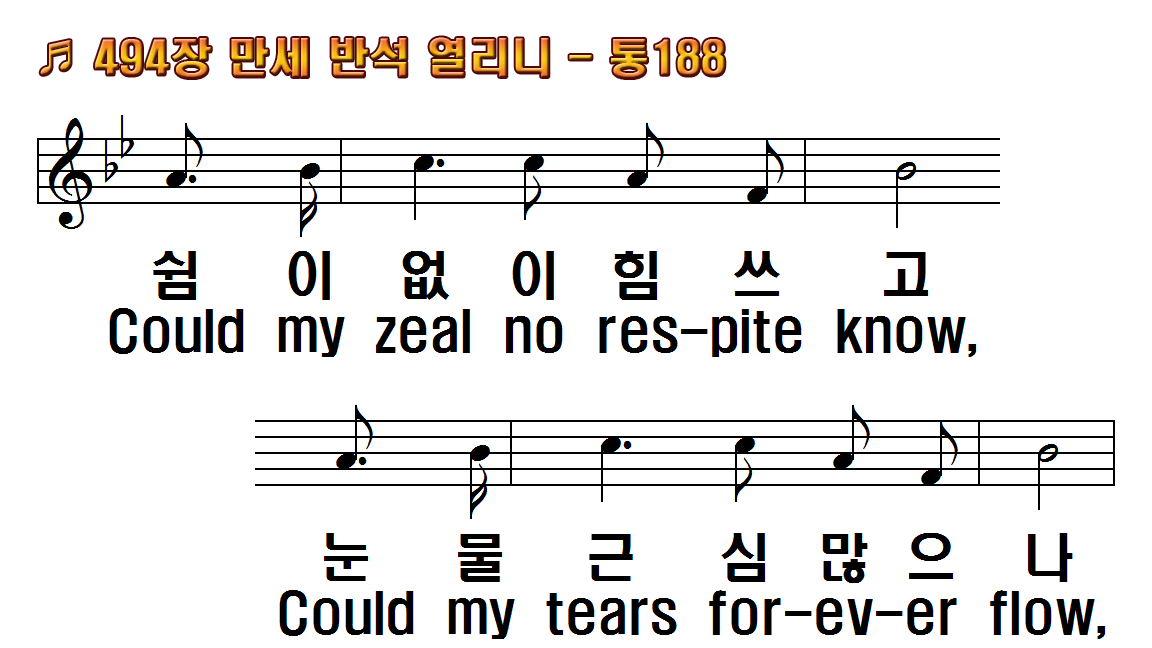 1.만세반석 열리니
2.내가 공을 세우나
3.빈손 들고 앞에 가
4.살아생전 숨쉬고
1.Rock of Ages, cleft for me,
2.Not the labors of my hands
3.Nothing in my hand I bring,
4.While I draw this fleeting
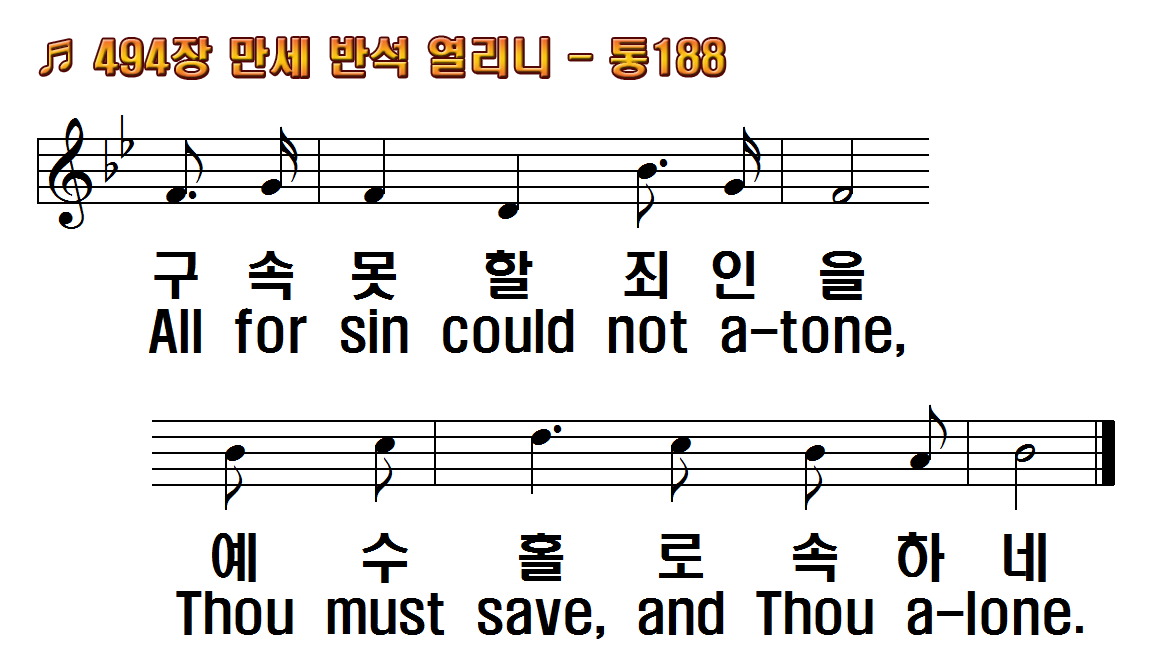 1.만세반석 열리니
2.내가 공을 세우나
3.빈손 들고 앞에 가
4.살아생전 숨쉬고
1.Rock of Ages, cleft for me,
2.Not the labors of my hands
3.Nothing in my hand I bring,
4.While I draw this fleeting
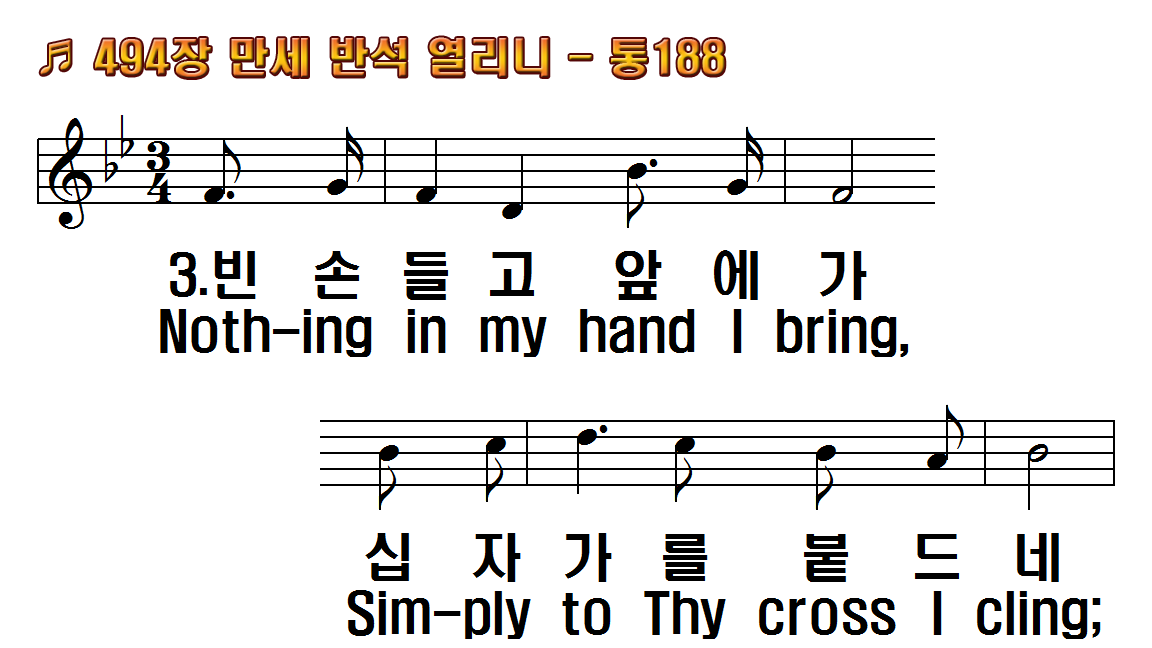 1.만세반석 열리니
2.내가 공을 세우나
3.빈손 들고 앞에 가
4.살아생전 숨쉬고
1.Rock of Ages, cleft for me,
2.Not the labors of my hands
3.Nothing in my hand I bring,
4.While I draw this fleeting
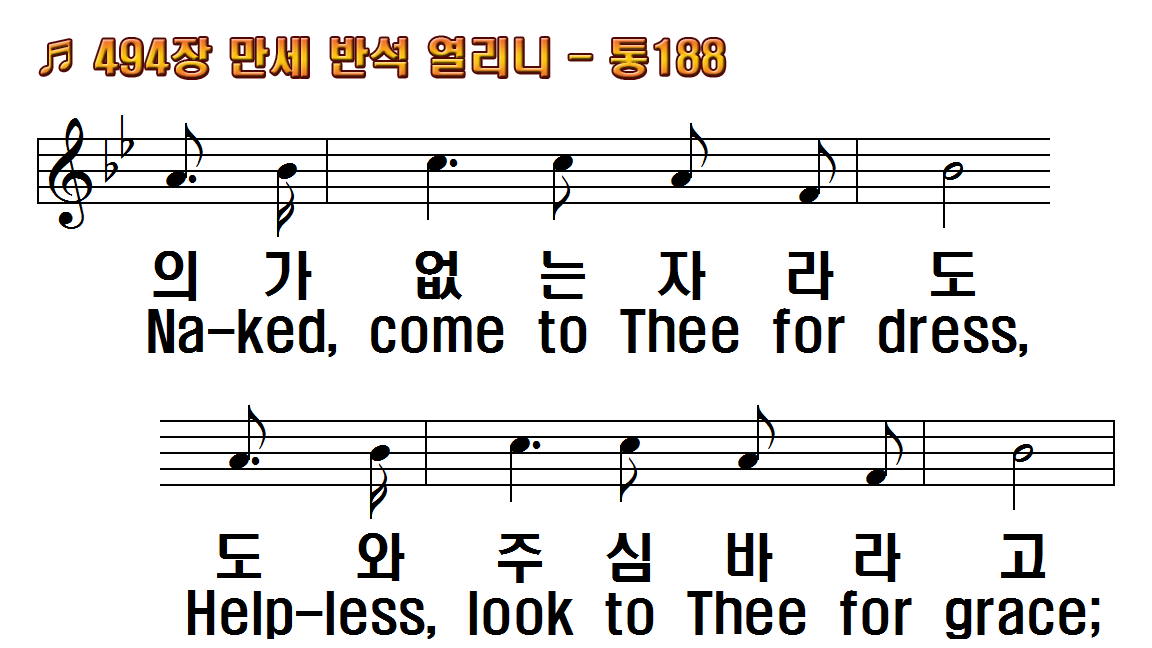 1.만세반석 열리니
2.내가 공을 세우나
3.빈손 들고 앞에 가
4.살아생전 숨쉬고
1.Rock of Ages, cleft for me,
2.Not the labors of my hands
3.Nothing in my hand I bring,
4.While I draw this fleeting
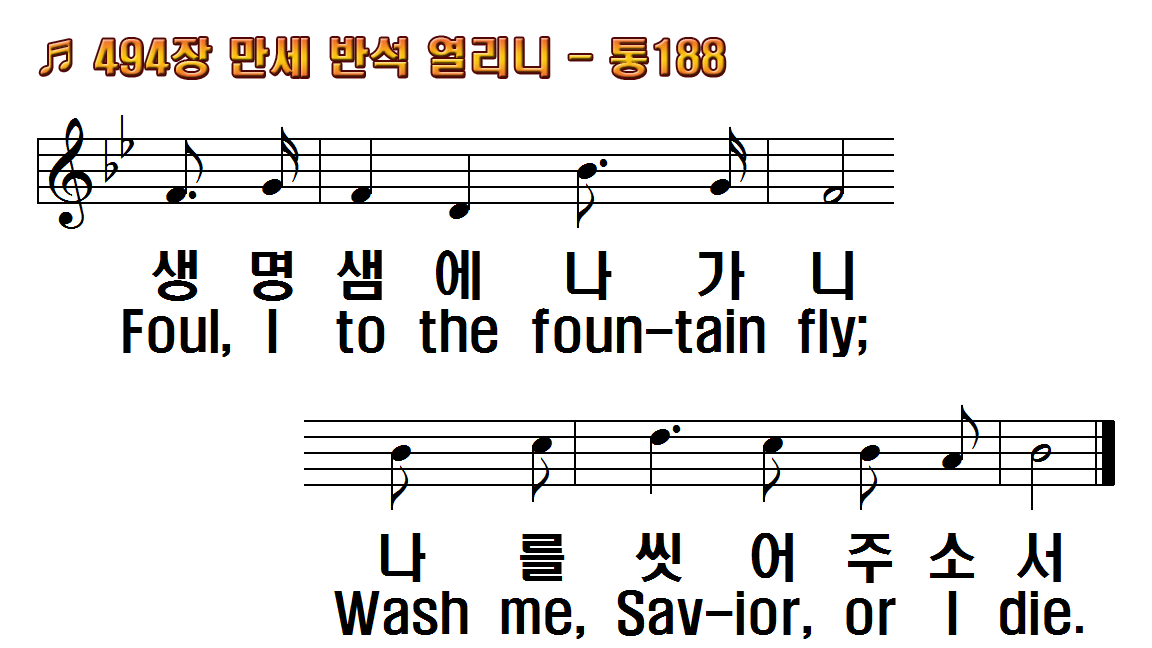 1.만세반석 열리니
2.내가 공을 세우나
3.빈손 들고 앞에 가
4.살아생전 숨쉬고
1.Rock of Ages, cleft for me,
2.Not the labors of my hands
3.Nothing in my hand I bring,
4.While I draw this fleeting
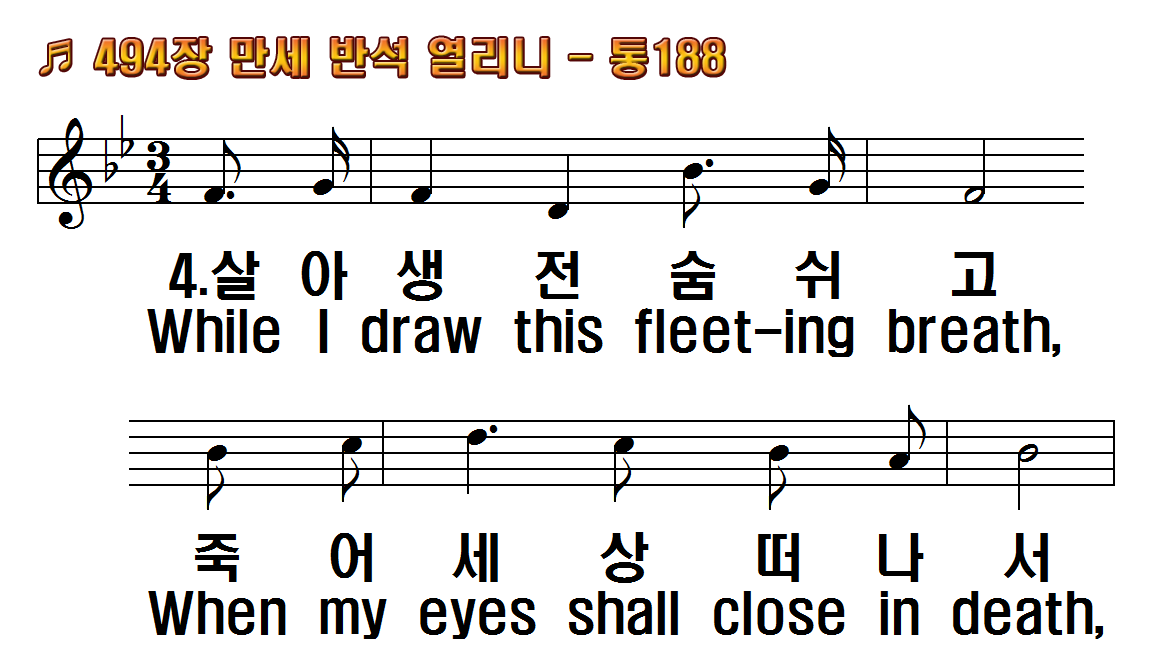 1.만세반석 열리니
2.내가 공을 세우나
3.빈손 들고 앞에 가
4.살아생전 숨쉬고
1.Rock of Ages, cleft for me,
2.Not the labors of my hands
3.Nothing in my hand I bring,
4.While I draw this fleeting
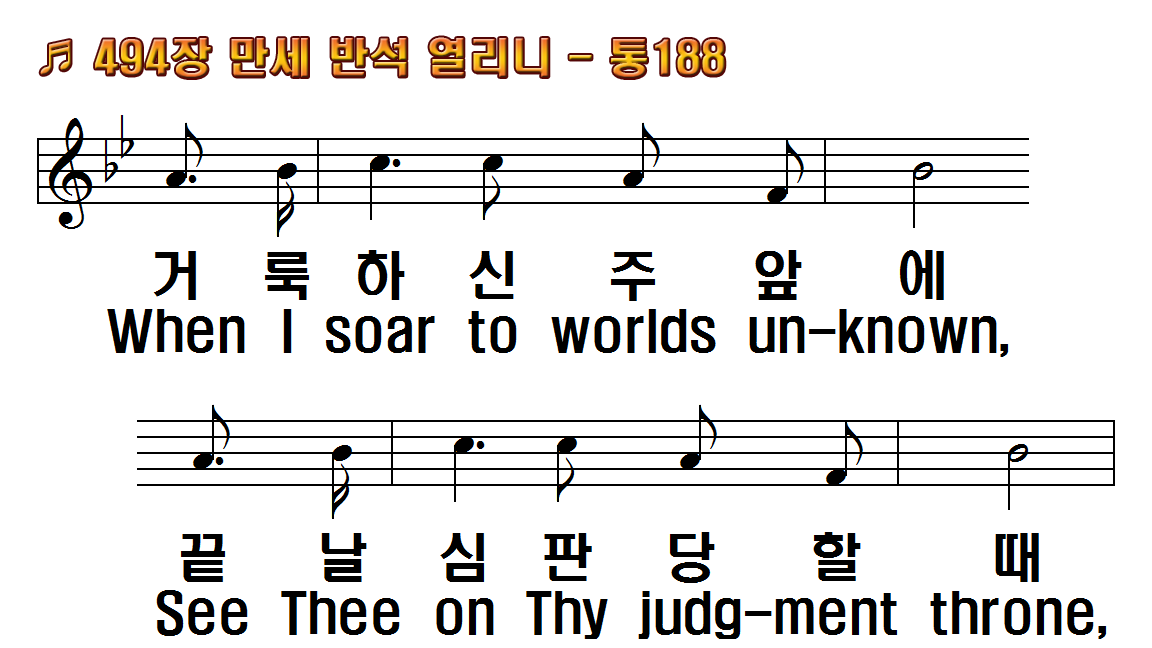 1.만세반석 열리니
2.내가 공을 세우나
3.빈손 들고 앞에 가
4.살아생전 숨쉬고
1.Rock of Ages, cleft for me,
2.Not the labors of my hands
3.Nothing in my hand I bring,
4.While I draw this fleeting
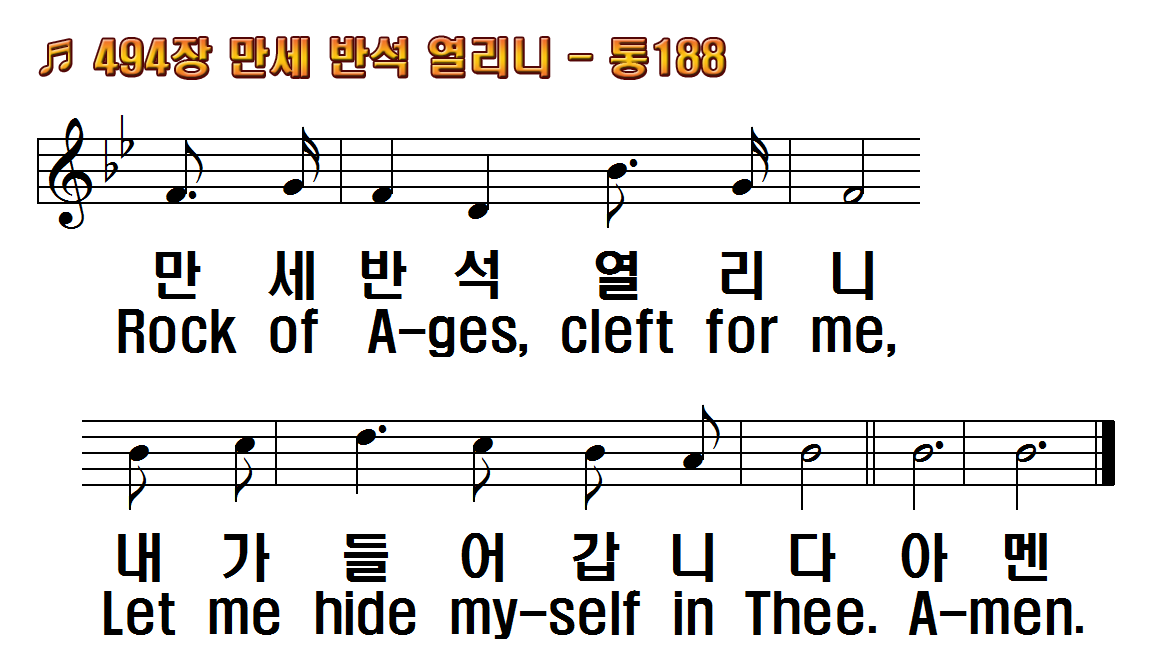 1.만세반석 열리니
2.내가 공을 세우나
3.빈손 들고 앞에 가
4.살아생전 숨쉬고
1.Rock of Ages, cleft for me,
2.Not the labors of my hands
3.Nothing in my hand I bring,
4.While I draw this fleeting
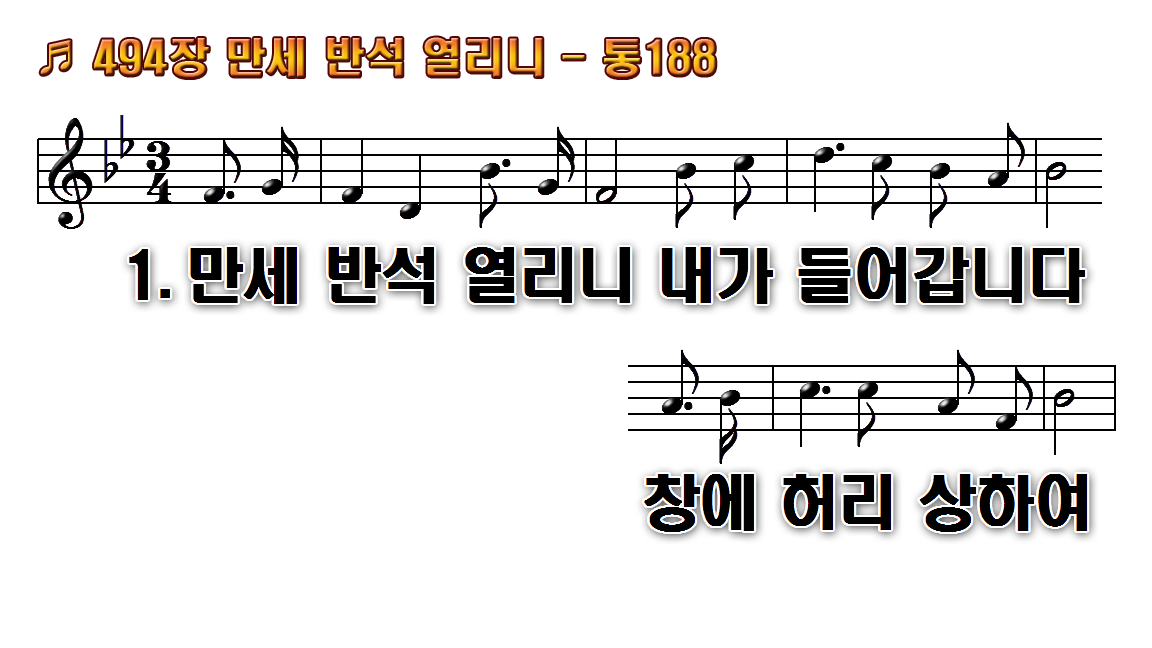 1.만세 반석 열리니 내가
2.내가 공을 세우나 은혜 갚지
3.빈손 들고 앞에 가 십자가를
4.살아생전 숨 쉬고 죽어 세상
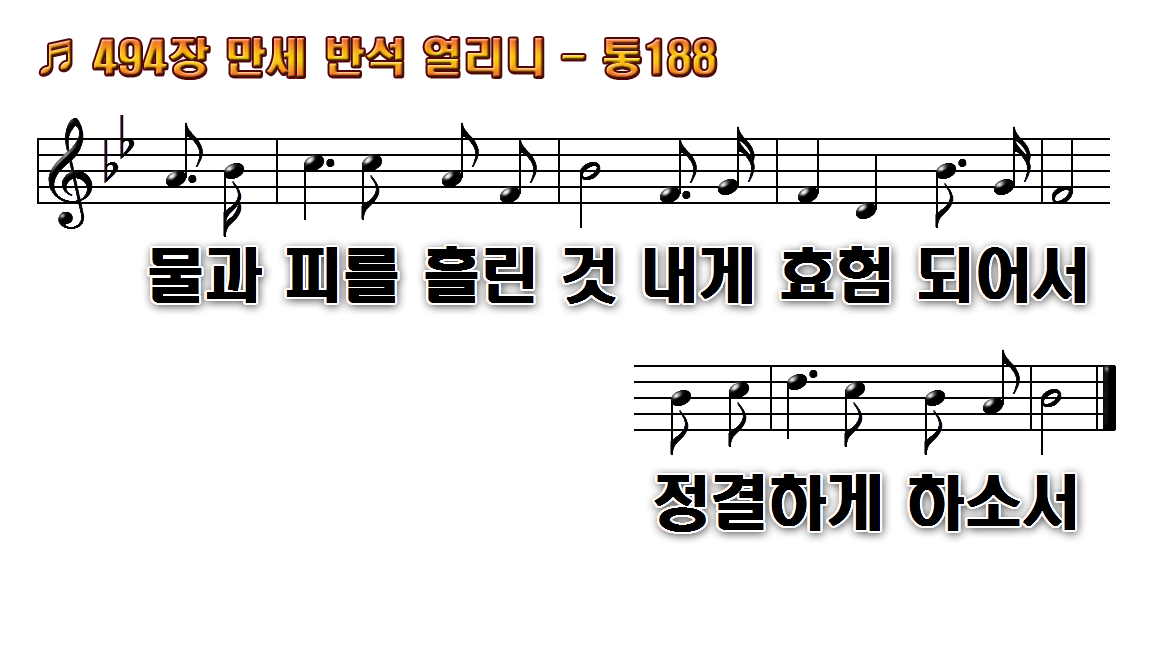 1.만세 반석 열리니 내가
2.내가 공을 세우나 은혜 갚지
3.빈손 들고 앞에 가 십자가를
4.살아생전 숨 쉬고 죽어 세상
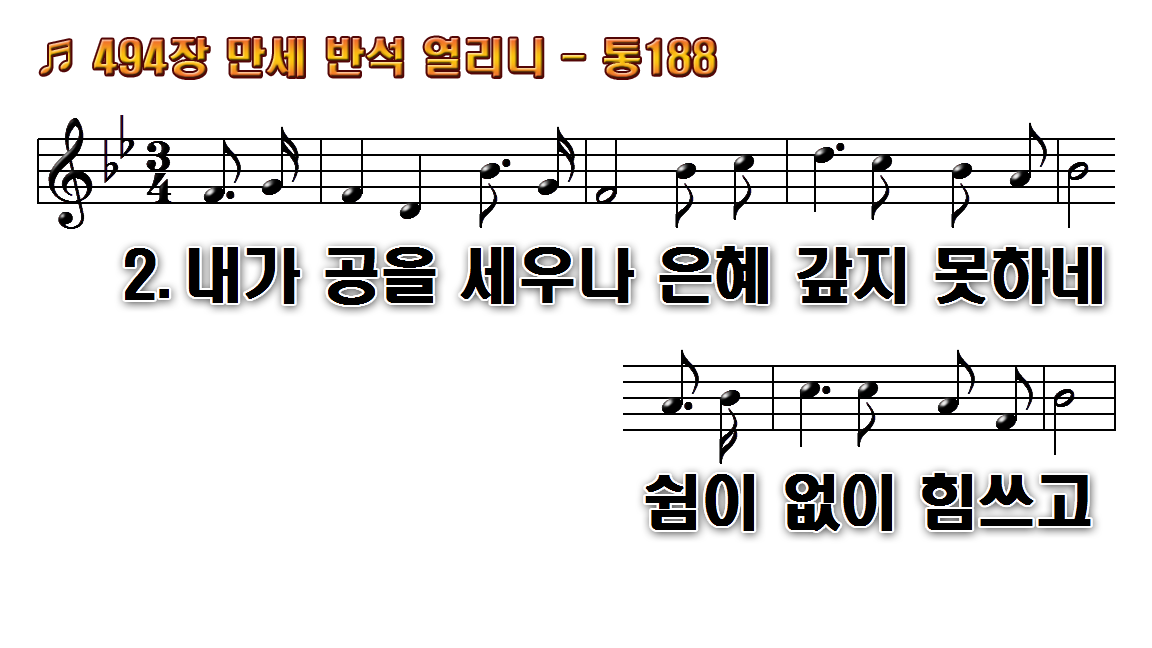 1.만세 반석 열리니 내가
2.내가 공을 세우나 은혜 갚지
3.빈손 들고 앞에 가 십자가를
4.살아생전 숨 쉬고 죽어 세상
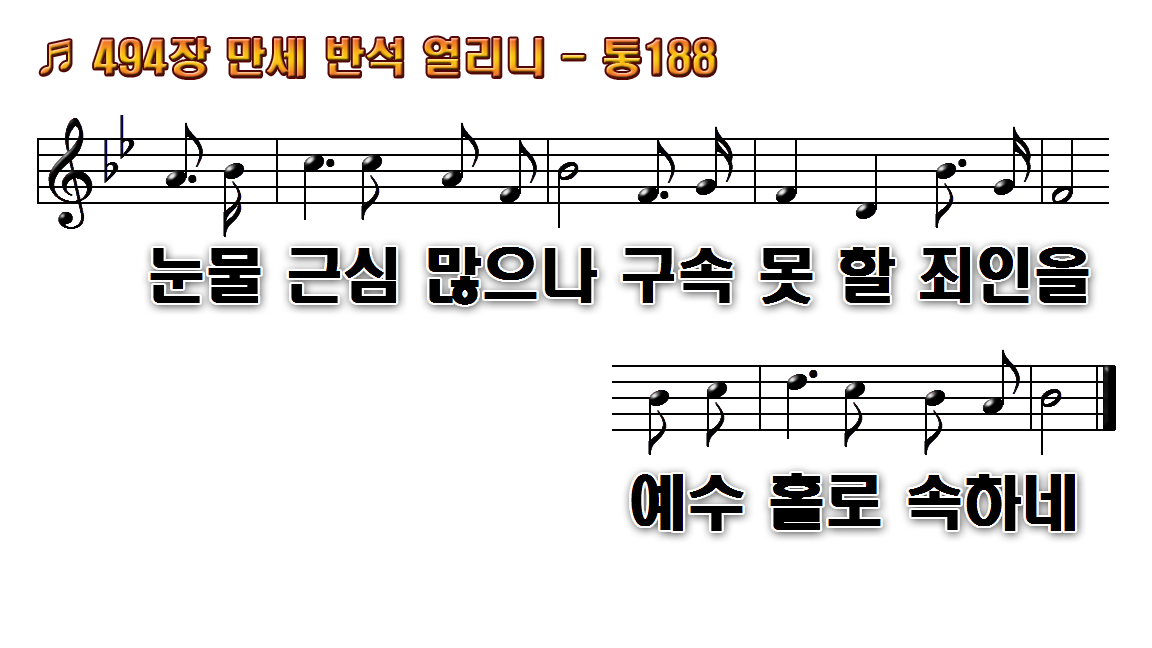 1.만세 반석 열리니 내가
2.내가 공을 세우나 은혜 갚지
3.빈손 들고 앞에 가 십자가를
4.살아생전 숨 쉬고 죽어 세상
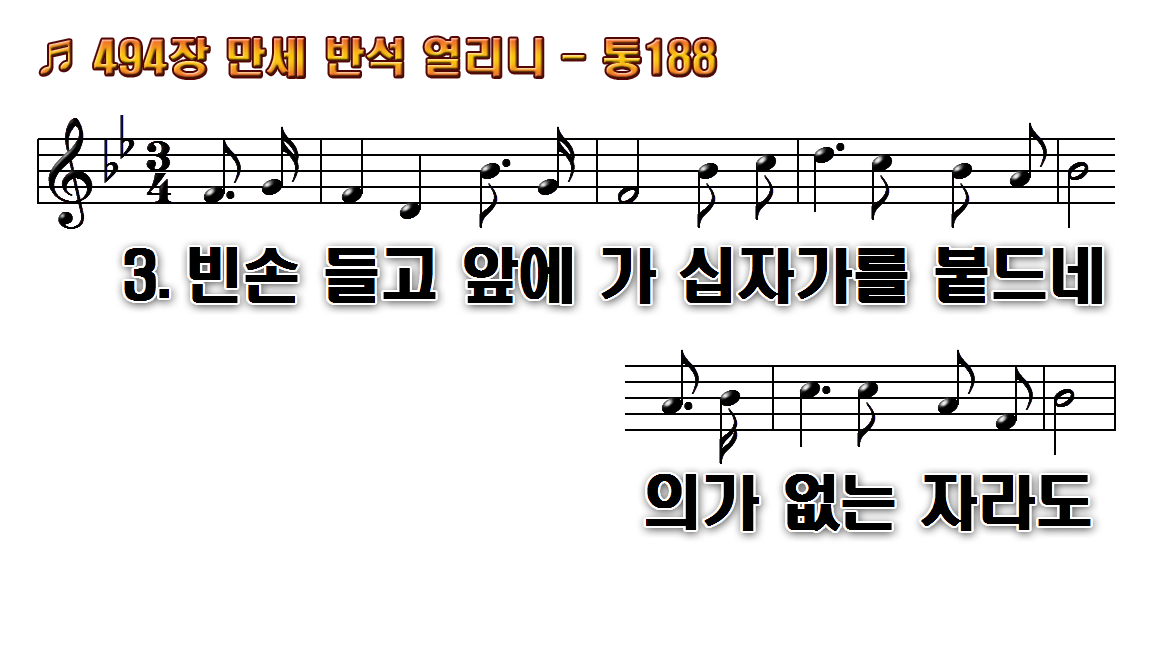 1.만세 반석 열리니 내가
2.내가 공을 세우나 은혜 갚지
3.빈손 들고 앞에 가 십자가를
4.살아생전 숨 쉬고 죽어 세상
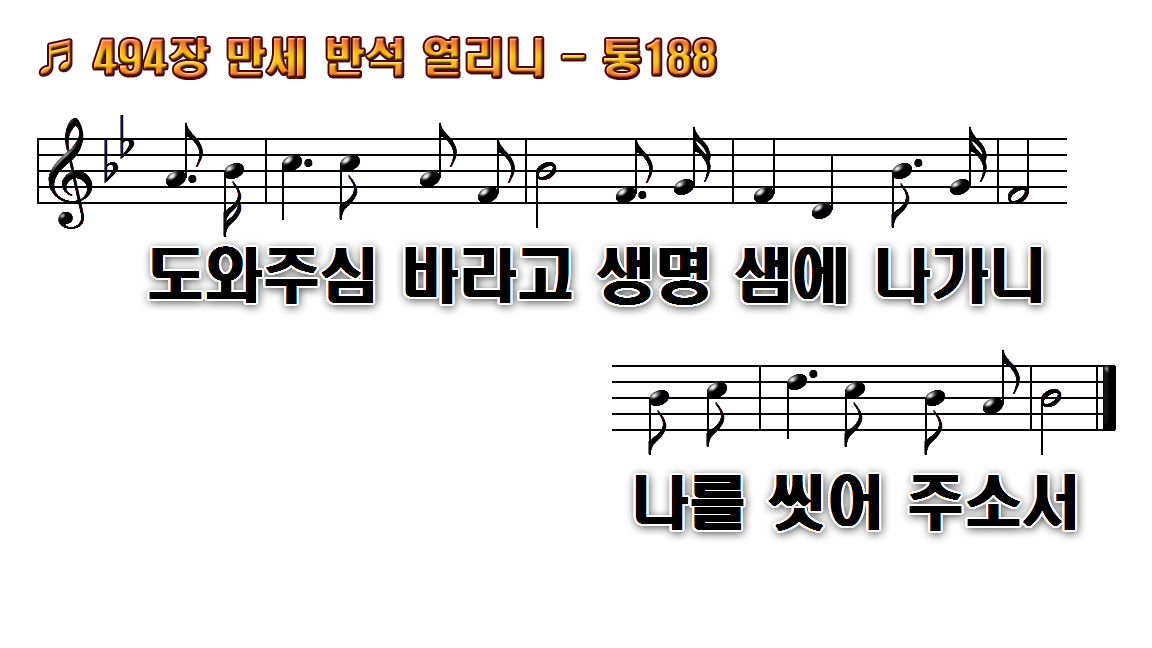 1.만세 반석 열리니 내가
2.내가 공을 세우나 은혜 갚지
3.빈손 들고 앞에 가 십자가를
4.살아생전 숨 쉬고 죽어 세상
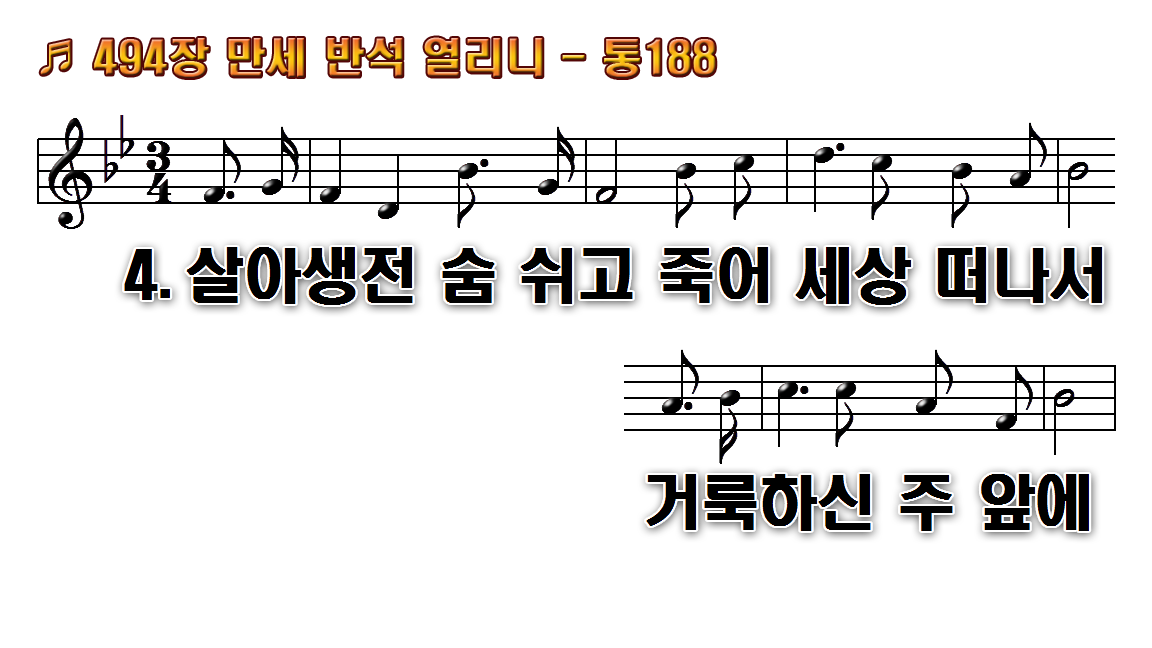 1.만세 반석 열리니 내가
2.내가 공을 세우나 은혜 갚지
3.빈손 들고 앞에 가 십자가를
4.살아생전 숨 쉬고 죽어 세상
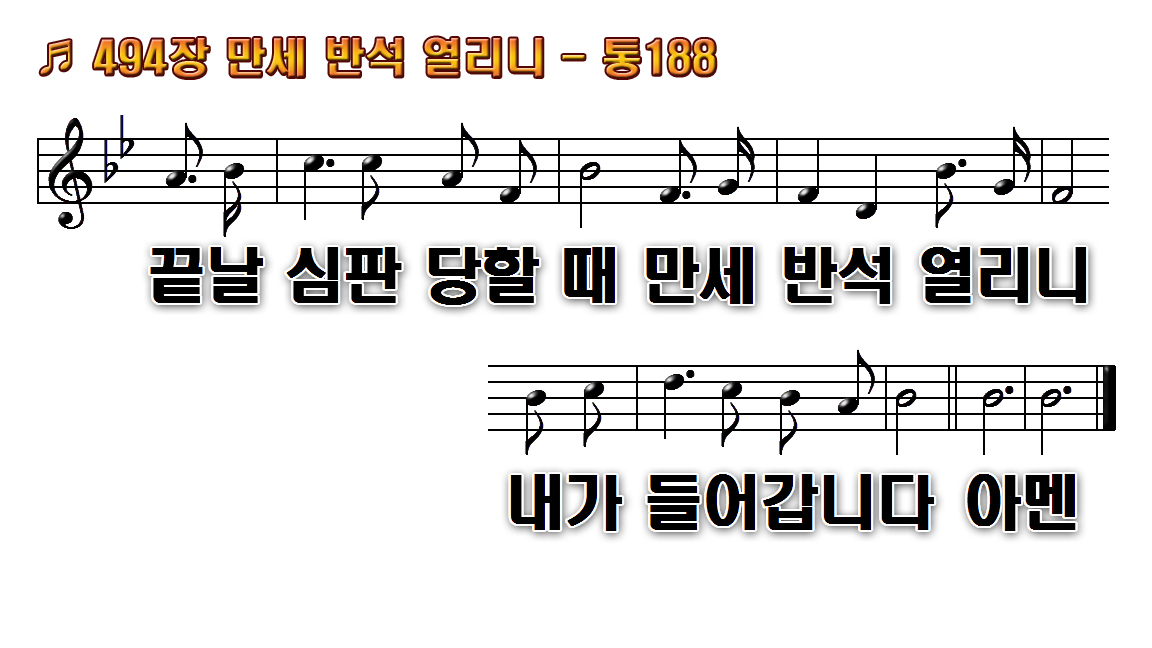 1.만세 반석 열리니 내가
2.내가 공을 세우나 은혜 갚지
3.빈손 들고 앞에 가 십자가를
4.살아생전 숨 쉬고 죽어 세상